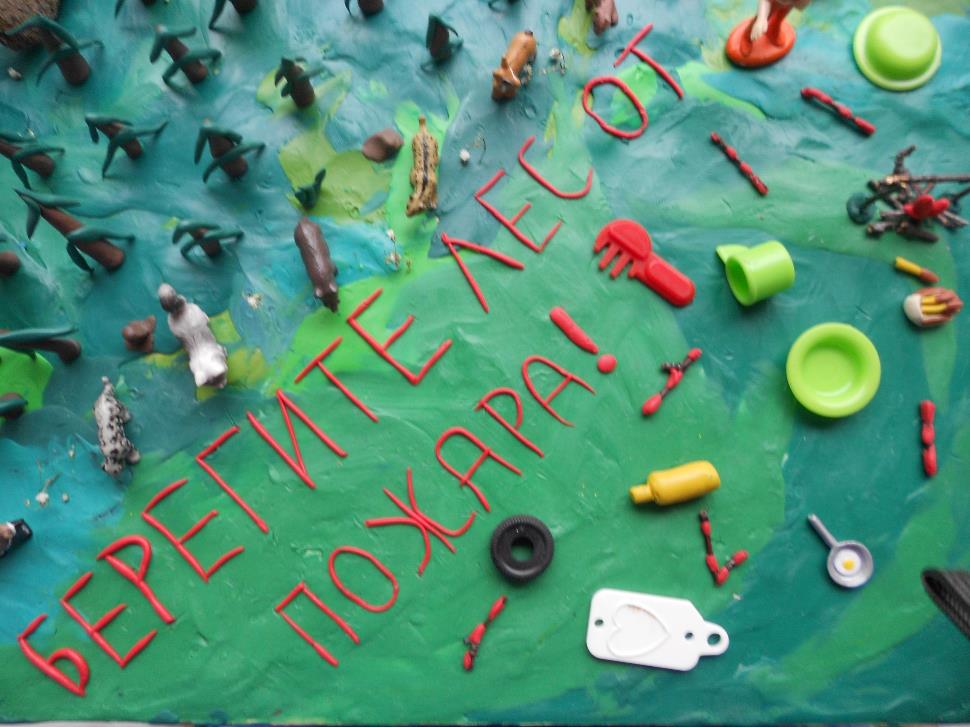 Берегите, люди, природу.
Ведь она одна есть у нас.
Берегите, люди, природу,
Каждый день, каждый миг и час.
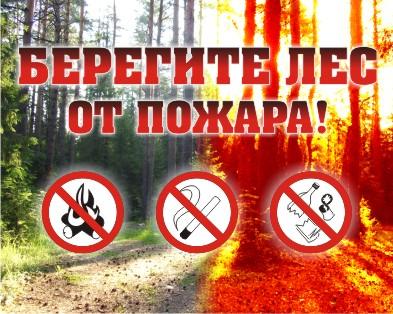 Я славлю лес. 
Когда идёшь усталый, запылённый, 
Дорогой длинной в полуденный зной, 
Сверни смелее в тихий лес зелёный, 
И он усталость снимет как рукой.
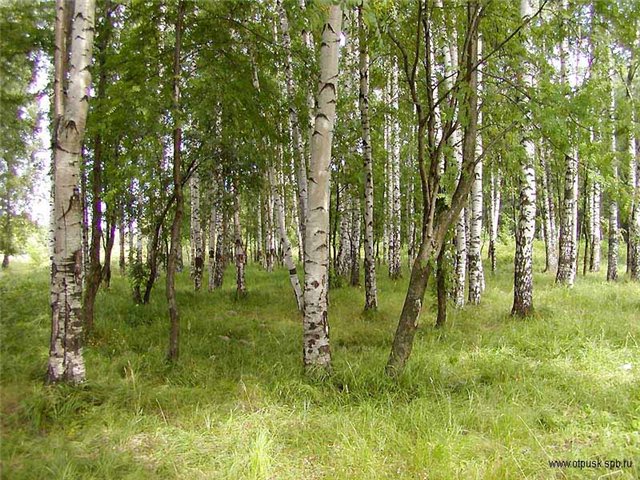 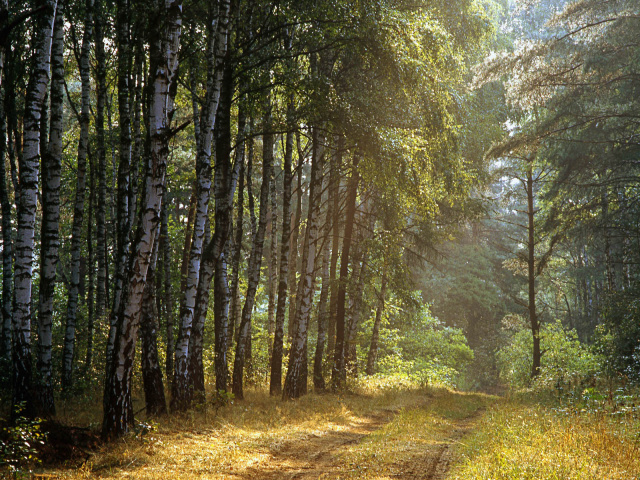 Я славлю чудо из чудес –
Родимый лес, зелёный лес! 
Когда на сердце неспокойно станет, 
Когда не в силах совладать с тоской, 
Побудь в лесу на солнечной поляне,
И все печали снимет как рукой,
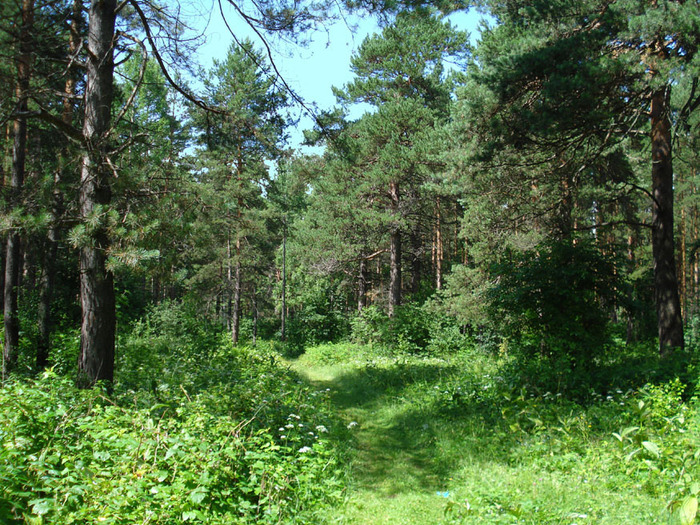 Я славлю чудо из чудес –
Красу земли, зелёный лес! 
В.Лукша.
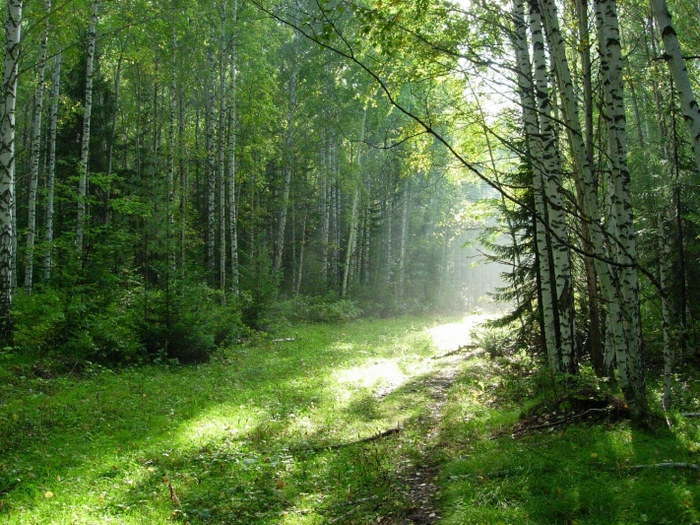 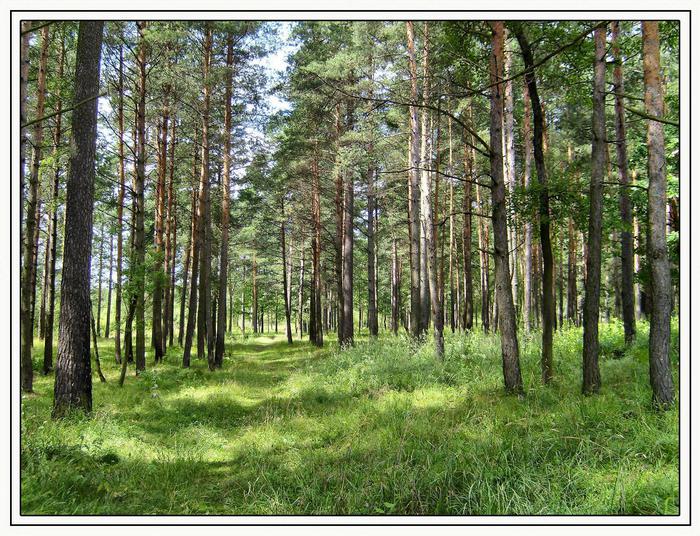 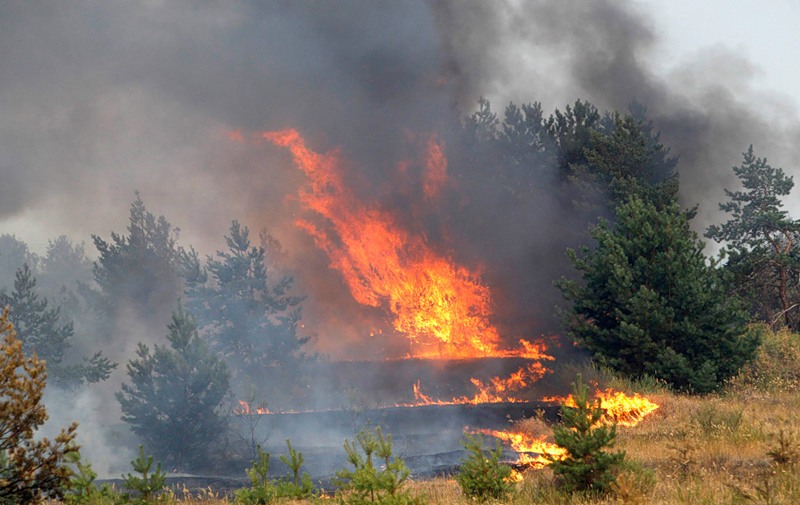 Стало  всё   темно  вокруг
  И  исчезло  солнце  вдруг,
  Это  вовсе  не  туман,
  Дым  стоит  и  тут,  и  там.

  Не  летают  самолёты,
  Лётной  ждут  они  погоды,
  Ничего  вокруг  не  видно,
  За  людей  сейчас  обидно.
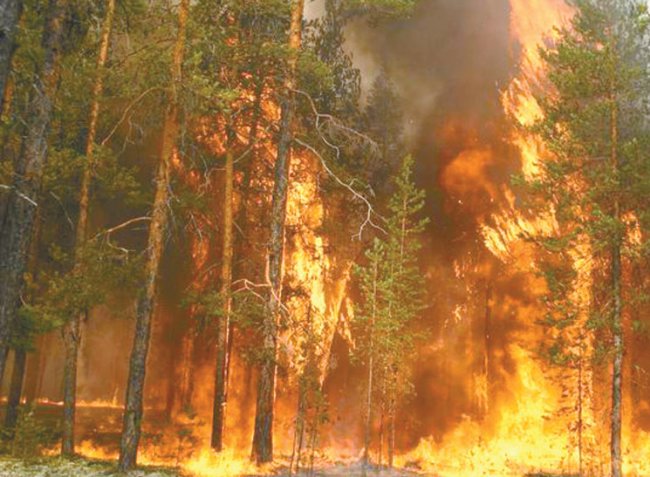 Лес  горит  и  полыхает,
  Всё  в  огне  теперь  сгорает,
  От  него  не  убежать,
  Впору  лишь  себя  спасать.

  Лес  тушить  не  успевают,
  Кто  поджёг,  никто  не  знает,
  Суета  и  страх  повсюду,
  Всё  сгорает,  звери,  люди.
То,  что  нажито  трудом,
  Всё  теряют  одним  днём,
  Счастье,  если  жив  остался,
  Кто  как  мог,  тот  и  спасался.

  Берегите,  люди,  лес,
  Ведь  огонь  - чистейший  бес,
  Полыхнёт,  не  остановишь,
  От  такой  беды  завоешь.
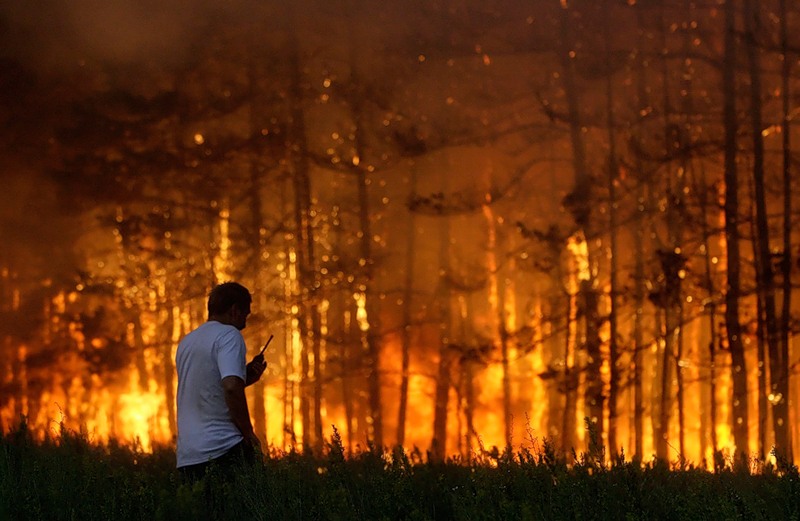 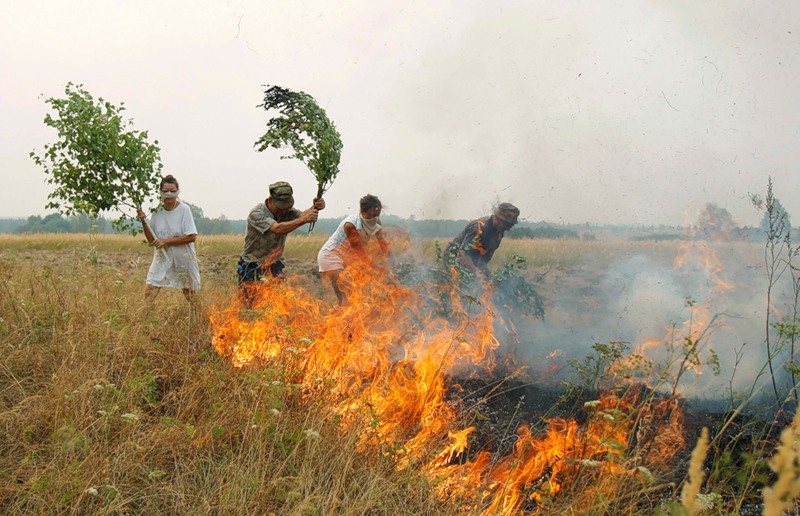 В  лес  в  жару  вы,  не  ходите,
  Спички  зря  там  не  палите,
  Пусть  нам  радость  лес  даёт,
  Живность  в  нём  всегда  живёт.

Калошина Т.В.
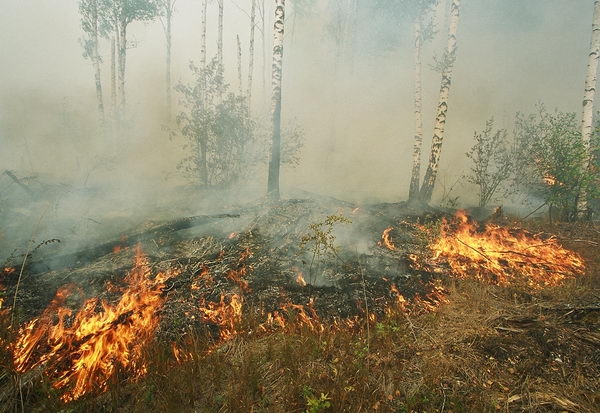 Если увидишь огонь или дым,
 Скорее звони, телефон – 01.
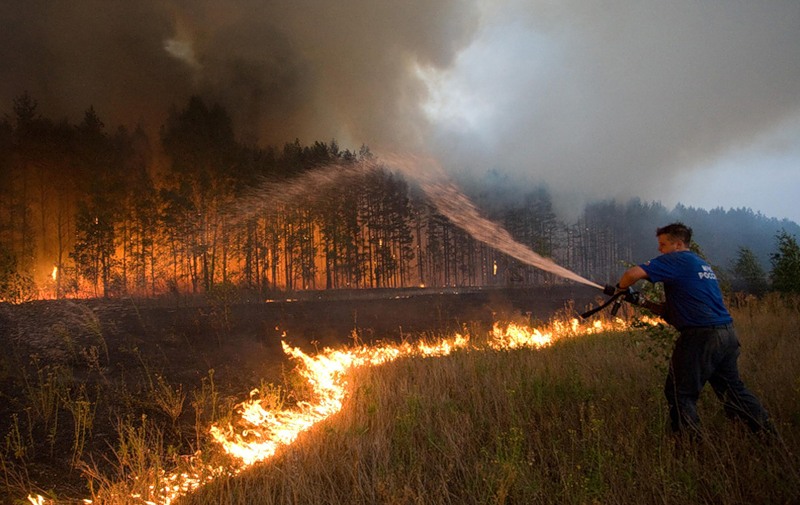 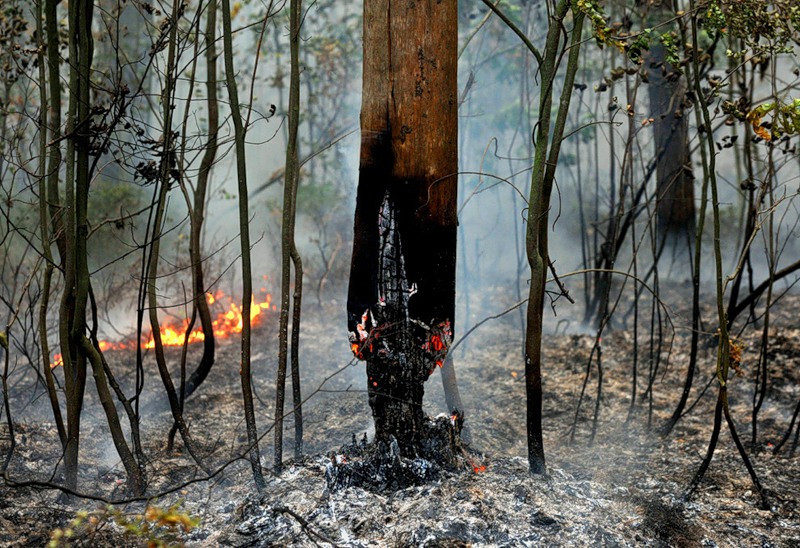 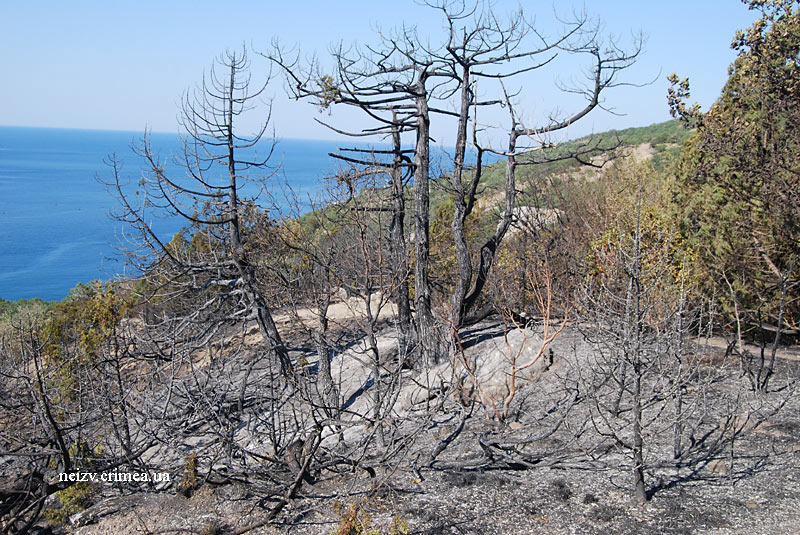 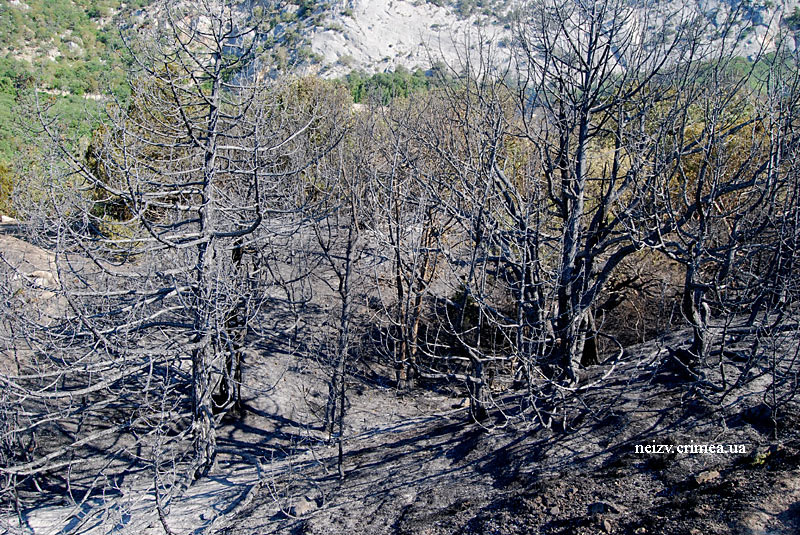 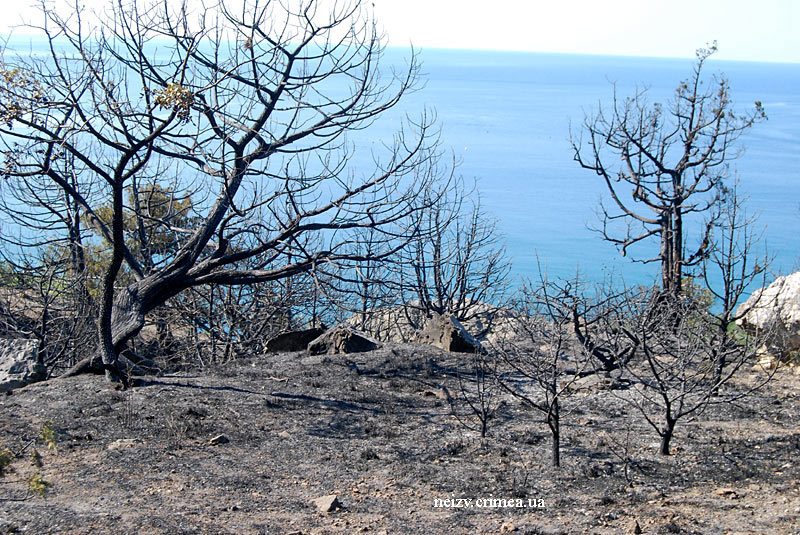 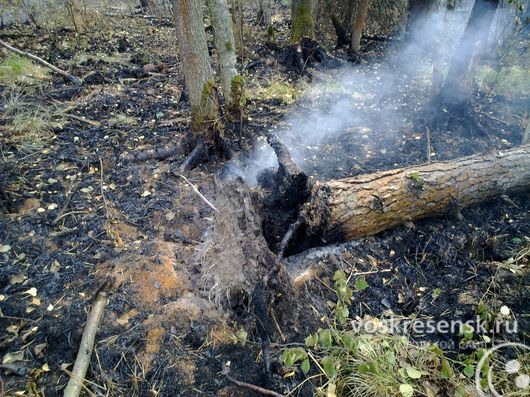 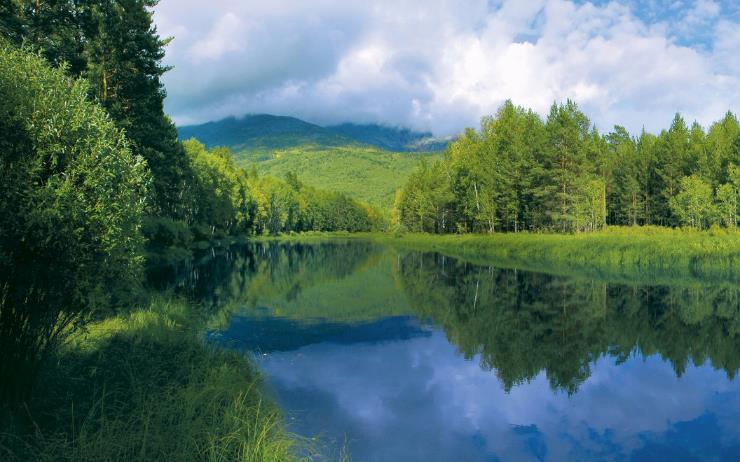 «Ты береги нас, береги!» 
 
Взгляни на глобус - шар земной-
Ведь он вздыхает, как живой.
И шепчут нам материки: 
«Ты береги нас, береги!» 
В тревоге рощи и леса,
Роса на травах, как слеза.
И тихо просят родники:
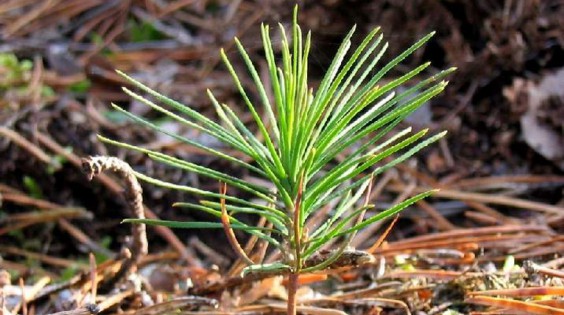 «Ты береги нас, береги!»
Грустит глубокая река,
Свои теряя берега.
И слышу голос я реки: 
«Ты береги нас, береги!» 
Остановил олень свой бег: 
«Будь Человеком, человек! 
В тебя мы верим - не солги, 
Ты береги нас, береги!»
Е.Шклавского
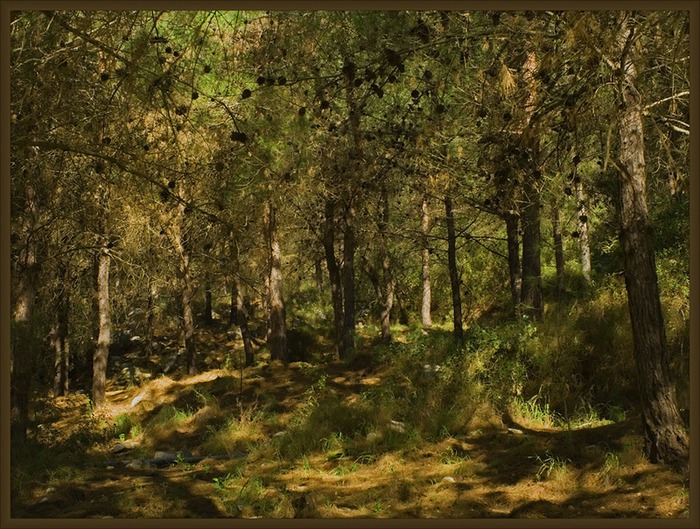 Памятка - как вести себя в лесу. 
1. В лес дети ходят только в сопровождении взрослых. 
2. Костёр разводят только взрослые, они же готовят и обед. 
3. Дети играют только на поляне, играть около костра опасно. 
4. В лесу не ломать веток, не рвать цветов, трав, 
5. Не разорять птичьих гнёзд, не брать из гнезда птенцов, 
6. Осторожно вести себя на берегу ручья и    у озера. 
7. Убирать после себя мусор: бумагу сжигать на костре, а банки и бутылки класть в ящики для мусора. 
8. Костёр заливать водой или засыпать песком . 
9. Помни! После тебя на этом месте будут отдыхать другие люди. Храни красоту нашего леса!